S6 Experience&Moving on
S6 June 2019
S6 PD
Purpose
To enhance current skills
To develop new skills
To gain new experiences
To build resilience
Gain Saltire Award
Expectations
Commitment
Responsibility
Respect
Role model 
Pride
Resilience
S6 PD Opportunities
In-School Opportunities
Prefect (rota) IF SELECTED
Mentor (Coaching for Improvement)
House Captain – (interview)
Sports Captain – (interview)
Perfetto 
Ball Committee 
Yearbook/Hoodies
Charity Group 
Young Enterprise 
Autism Resource Ambassador 
Junior Class Ambassador 
HWB Ambassadors 
Green Flag Ambassador
S1 Drama Club 
My WOW Ambassadors
Cooking – Life Skills
Art Club
Photography Club
Established Group e.g. Dance/Sports/Chess
New group/club
Opportunities Out Of School
Donaldson’s College
Primary Link 
Linlithgow Nursing Home
St Michael’s Day Care Centre*
St Michael’s Hospital*
Kumon 
Springfield Out of School Club
Own Placement (School form, WLC form & Company public liability  insurance certificate due by Friday 14th June)
 
*Apply via NHS website
Options post S6
Employment 
apprenticeship
College
University
Gap year
student responsibility
You will need to apply
reasons for applying
Academic ability
commitment
skills
qualities
Experience
Hobbies/interests
Making a decision
Not easy!
Consider a careers interview
My world of work
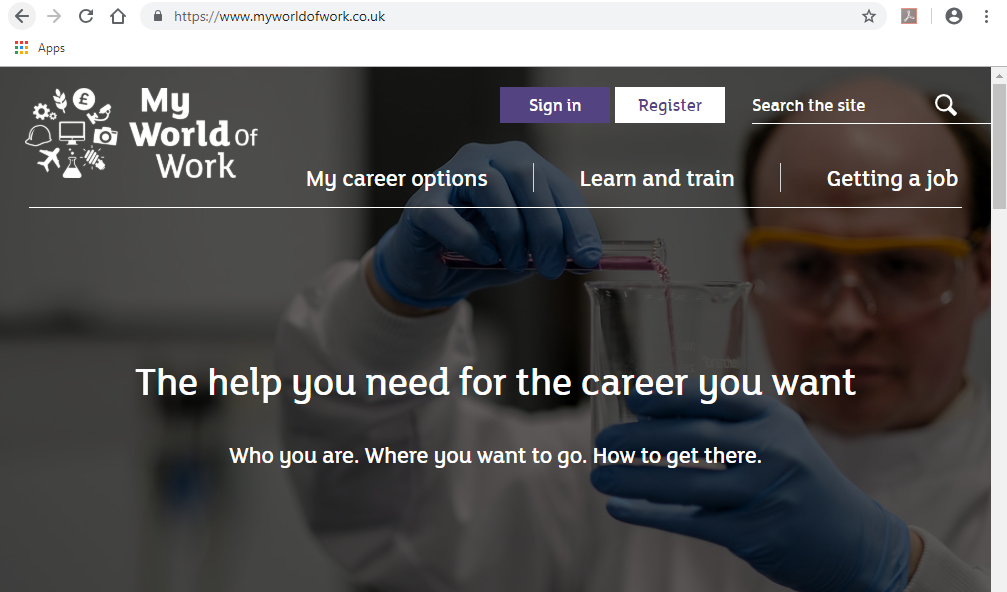 Getting started
Open days
Prospectuses
Courses/places
Early ucas applicants – medicine, dentistry, vet med, oxford, Cambridge, RCS
Do I know who you are?????
Registering with ucas ……
Getting organised - UCAS
Go to https://www.ucas.com/undergraduate/ucas-undergraduate-apply-and-track
Scroll down to 2020 application
Click on sign in to apply 2020
Click on register, read and accept the information detailed then start to complete the various pages of personal information.
You will be asked to set up a password and security questions – remember these!
Please ensure your email address is appropriate!
You will be asked to give the school buzzword, this is Christmas
Getting organised – Pupil info sheet
Getting organised – reference request
Getting organised – support
Getting organised – support
Getting organised – meeting deadlines
Getting organised – meeting deadlines
Assessments to considerstudent responsibility
BMAT (Biomedical admissions test) - aptitude test required by a handful of medical, dental and veterinary schools
https://www.themedicportal.com/application-guide/bmat/
UKCAT - admissions test to assess students’ suitability to study medicine
https://www.themedicportal.com/application-guide/ukcat/ukcat-faqs/#q1jump
CAMBRIDGE
https://www.undergraduate.study.cam.ac.uk/applying/admission-assessments
Oxford
http://www.ox.ac.uk/admissions/undergraduate/applying-to-oxford/guide/admissions-tests
Get started ….. early
Access resources
How to use ucas
Timelines
Pupil info sheet
Reference request slip
Personal statement guide
Sign up to personal statement workshops
Get writing!
Electronic copies will be emailed to parents/carers to access